2020
通用PPT模版
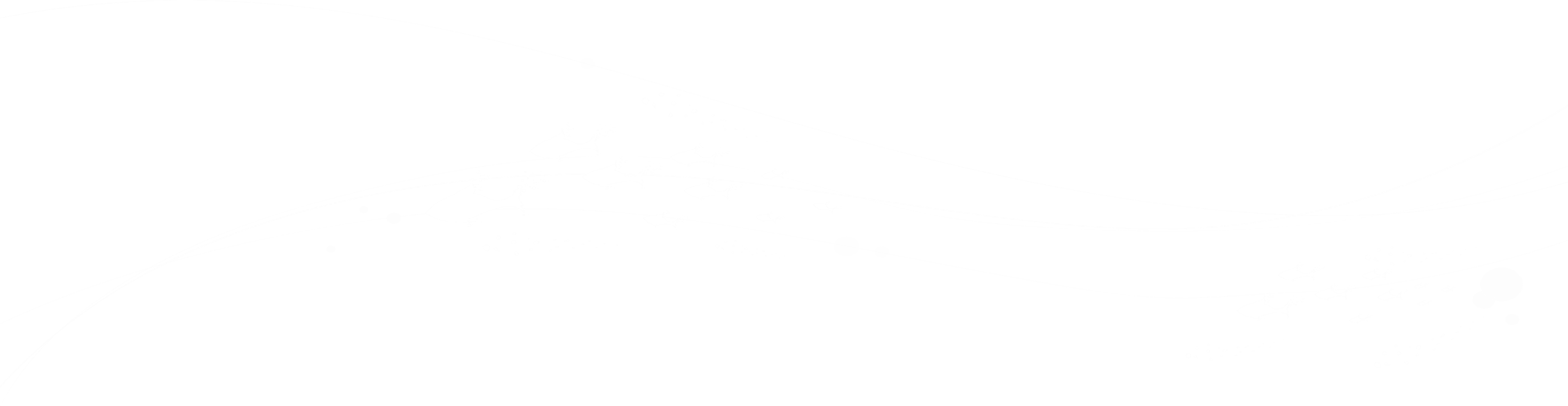 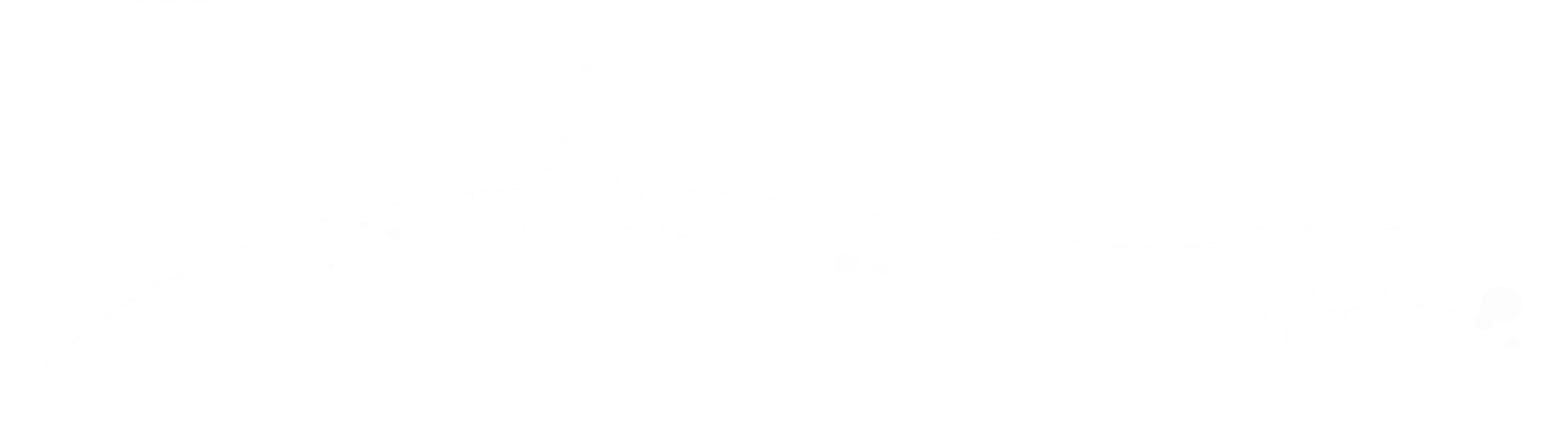 目  录
CATALOG
完成情况
工作不足
WORKREPORT
WORKREPORT
05
03
01
04
02
工作汇报
成果展示
明年计划
WORKREPORT
WORKREPORT
WORKREPORT
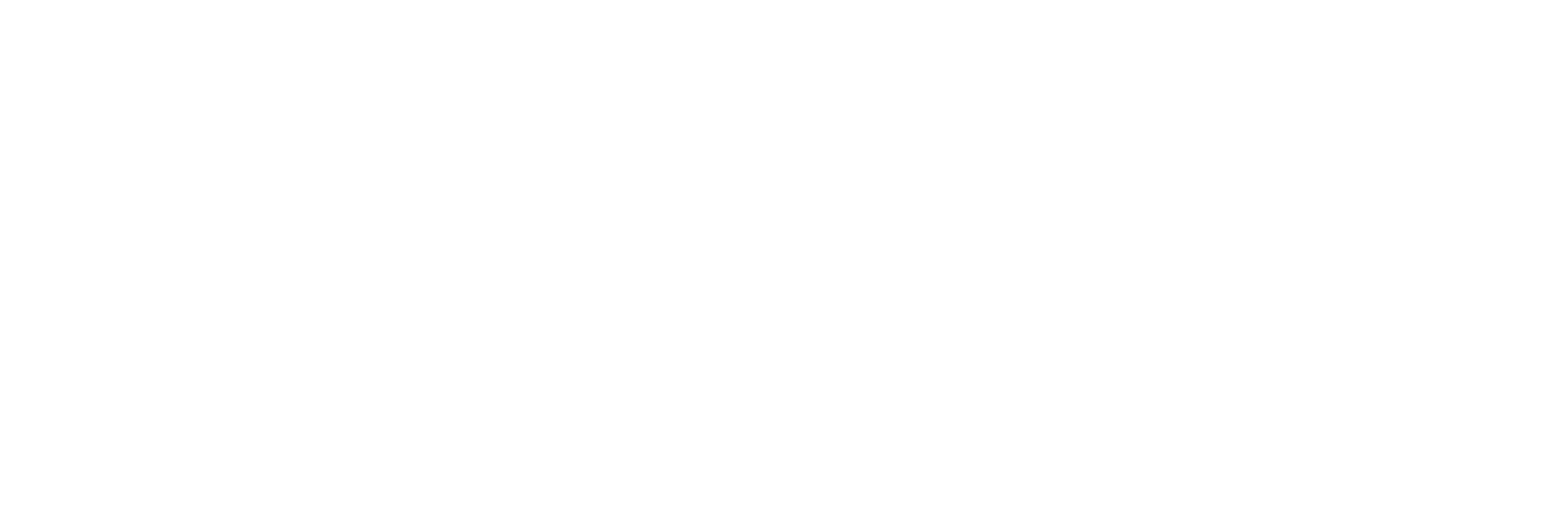 输入标题内容
√添加内容
√添加内容
√添加内容
√添加内容
√添加内容
PART 01
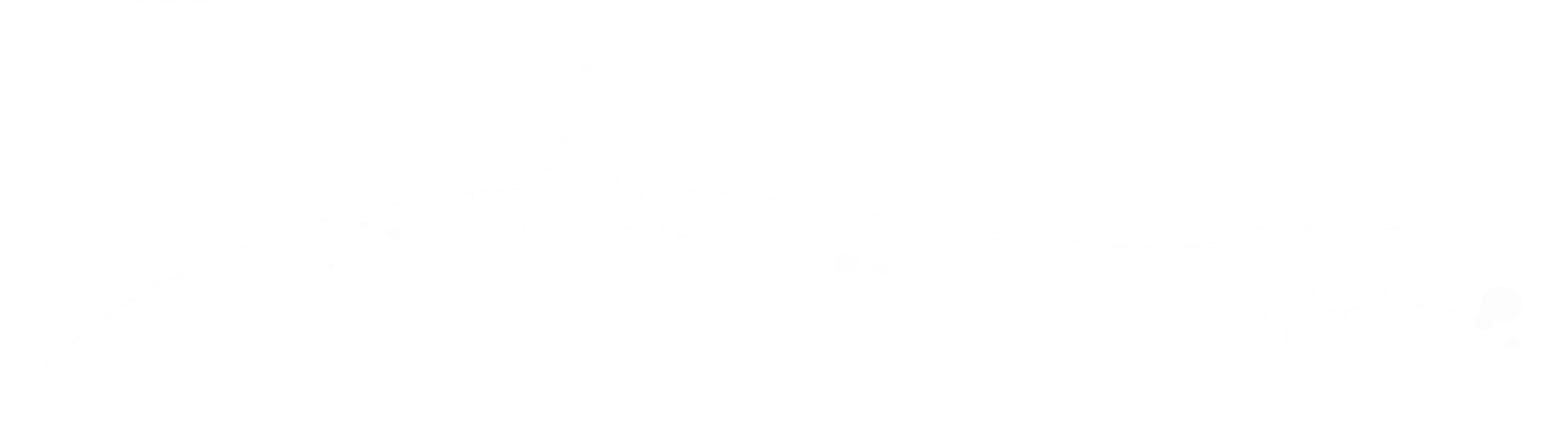 标题内容
点击在此录入上述图表的综合描述说明，在此录入上述图表的综合描述说明。在此录入上述图表的综合描述说明，在此录入上述图表的综合描述说明，在此录入上述图表的综合描述说明。
添加产品名称
添加产品名称
添加产品名称
在此录入上述图表的描述说明，在此录入上述图表的
在此录入上述图表的描述说明，在此录入上述图表的
在此录入上述图表的描述说明，在此录入上述图表的
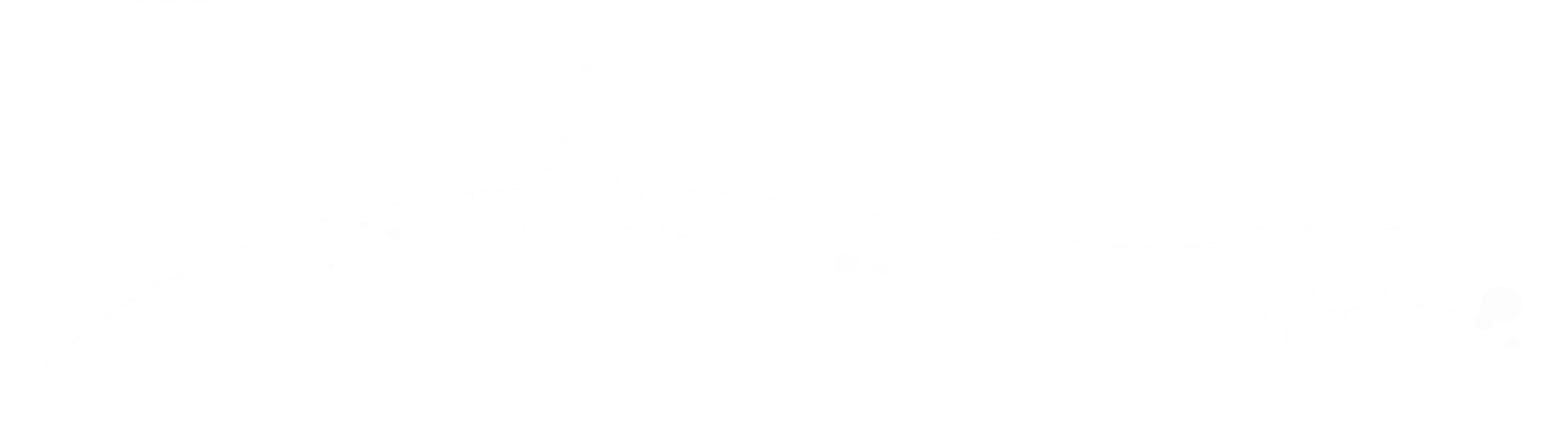 标题内容
单击此处添加文本单击此处添加单
单击此处添加文本单击此处添加单
单击此处添加文本单击此处添加单
单击此处添加文本单击此处添加单
01
02
03
04
05
06
07
单击此处添加文本单击此处添加单
单击此处添加文本单击此处添加单
单击此处添加文本单击此处添加单
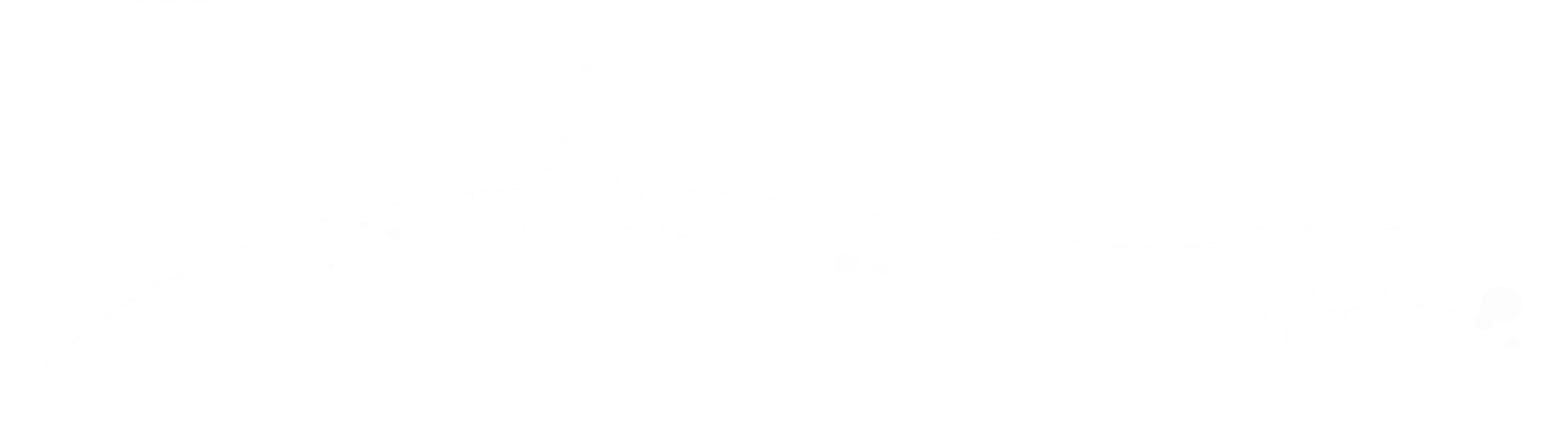 1    标题文字
2    标题文字
3    标题文字
标题内容
在此录入上述图表的综合分析说明，在此录入上述图表的综合分析说明，在此录入上述图表的综合分析说明。
在此录入上述图表的综合分析说明，在此录入上述图表的综合分析说明。
在此录入上述图表的综合分析说明，在此录入上述图表的综合分析说明，在此录入上述图表的综合分析说明。
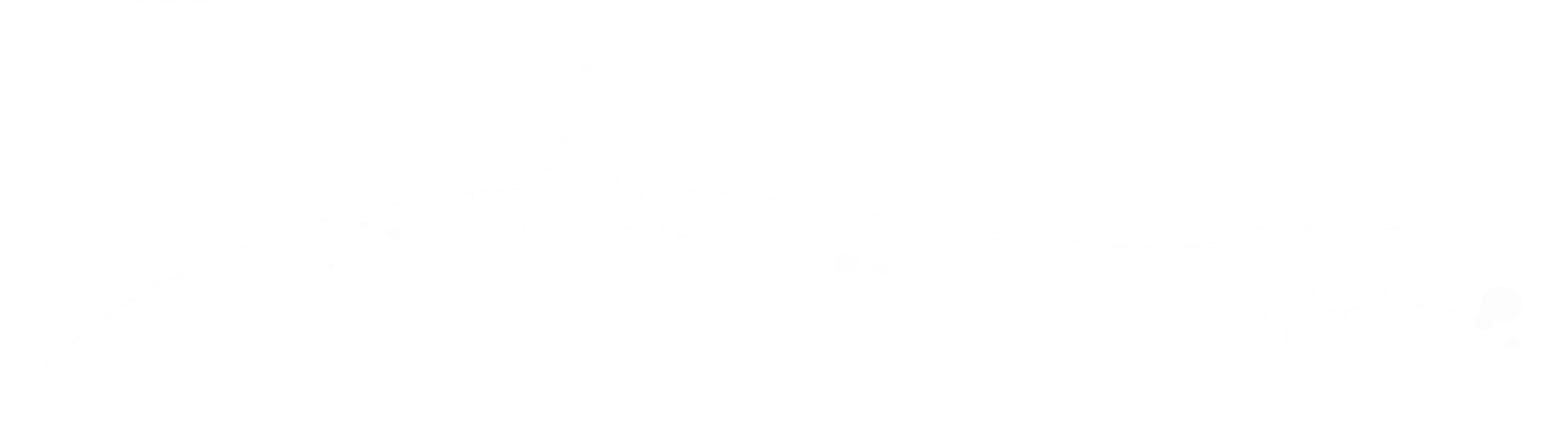 标题内容
添加文本
添加文本
2012年
2014年
2016年
2013年
2015年
添加文本
添加文本
添加文本
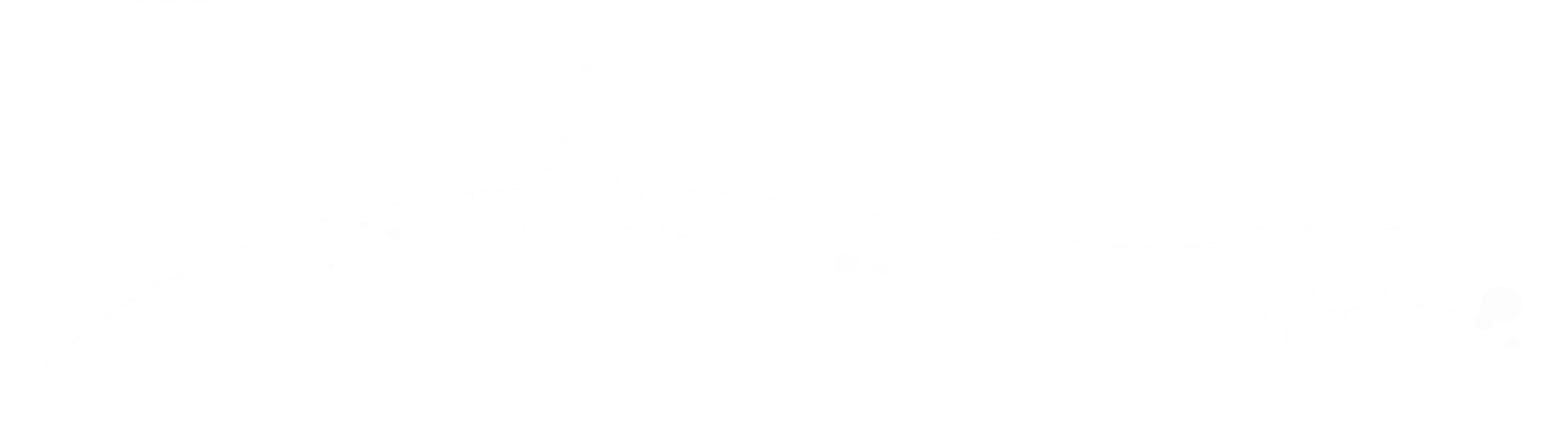 标题内容
添加标题
27%
16%
6%
添加标题
添加标题
3%
48%
添加标题
添加标题
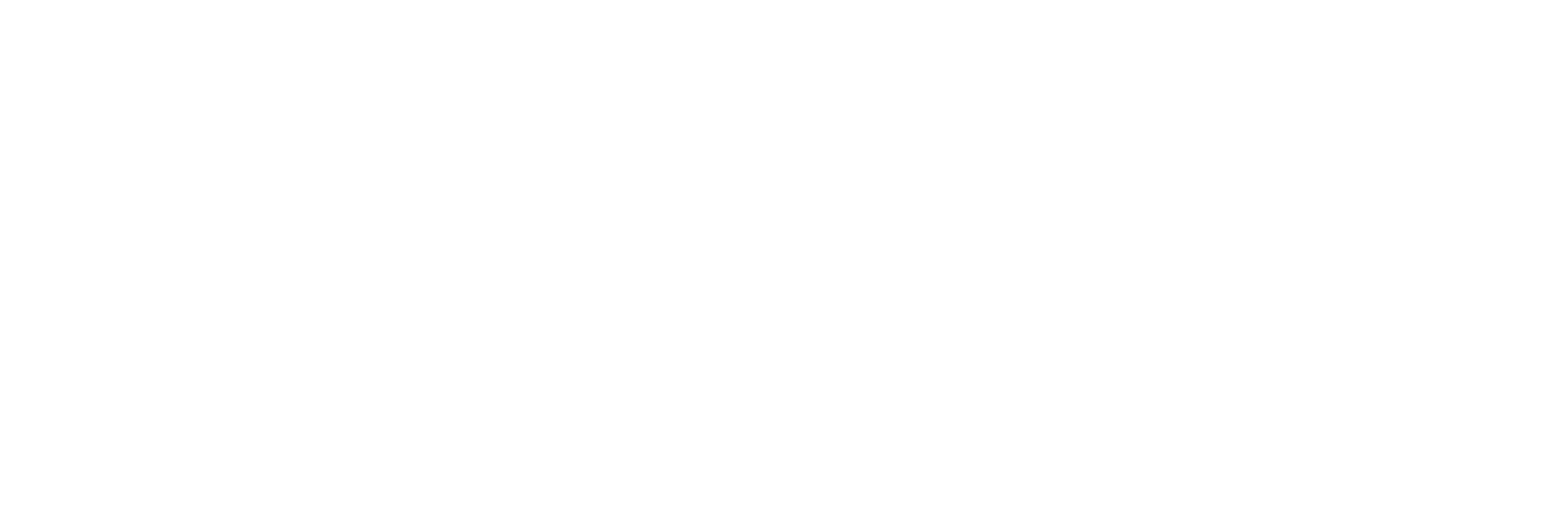 输入标题内容
√添加内容
√添加内容
√添加内容
√添加内容
√添加内容
PART 02
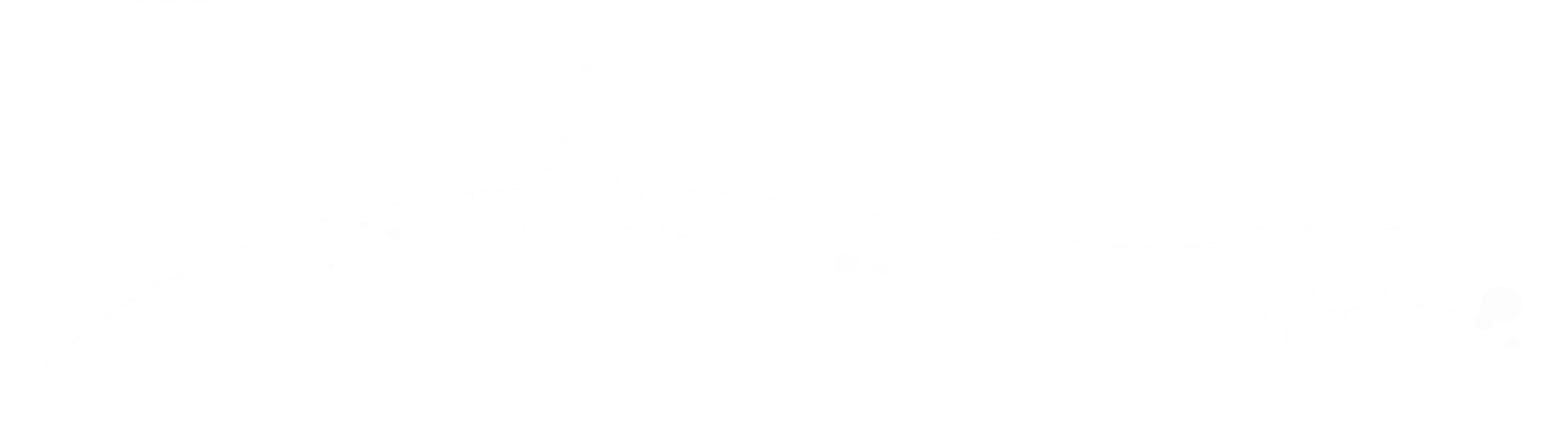 标题内容
在此添加您的小标签
在此添加您的描述说明
在此添加您的描述
在此添加您的小标签
在此添加您的描述
在此添加您的小标签
添加标题
添加标题
在此录入本图表的综合描述说明，在此录入本图表
在此录入本图表的综合描述说明，在此录入本图表
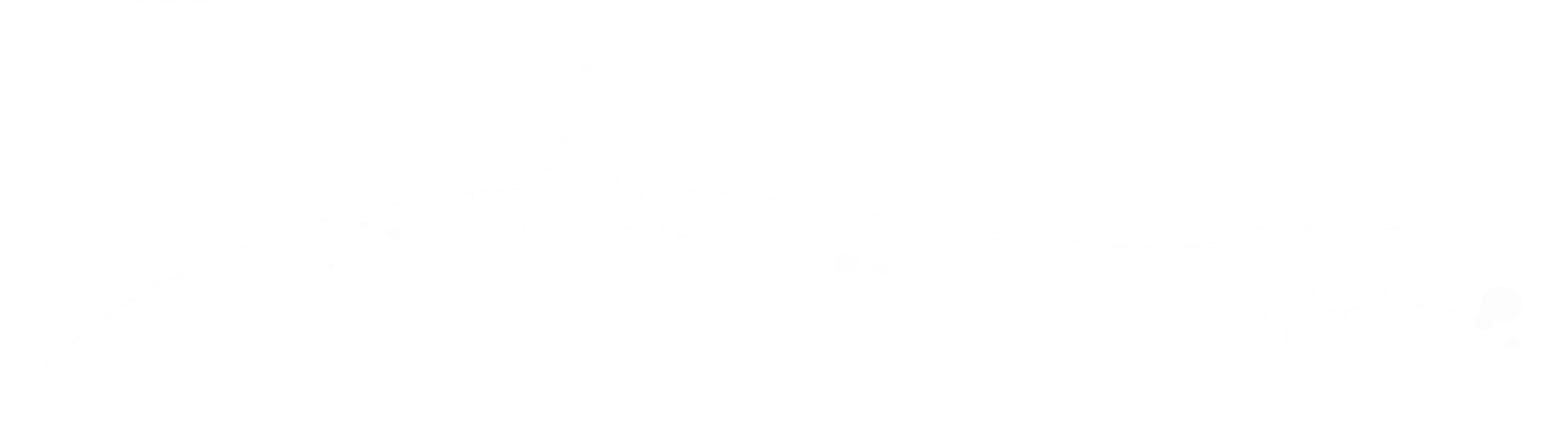 标题内容
添加标题
在此录入上述图表的综合描述说明，在此录入上述图表的综合描述说明，在此录入上述图表的综合描述说明，在此录入上述图表的综合描述说明，在此录入上述图表的综合描述说明
添加标题
添加标题
添加标题
添加标题
在此录入上述图表的描述说明，在此录入上述
在此录入上述图表的描述说明，在此录入上述
在此录入上述图表的描述说明，在此录入上述
在此录入上述图表的描述说明，在此录入上述
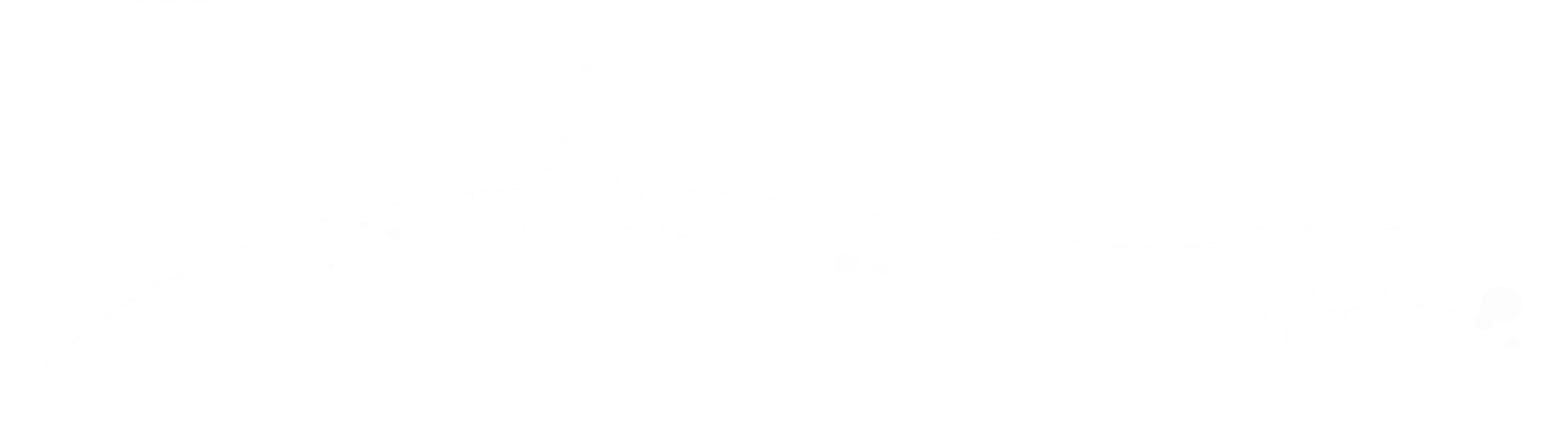 标题内容
单击此处添加文本单击此处添加文本单击此处添加文本单击此处添加文本单击此处添加文本单击此处添加文本单击此处添加文本单击此处添加文本
标题
标题
标题
标题
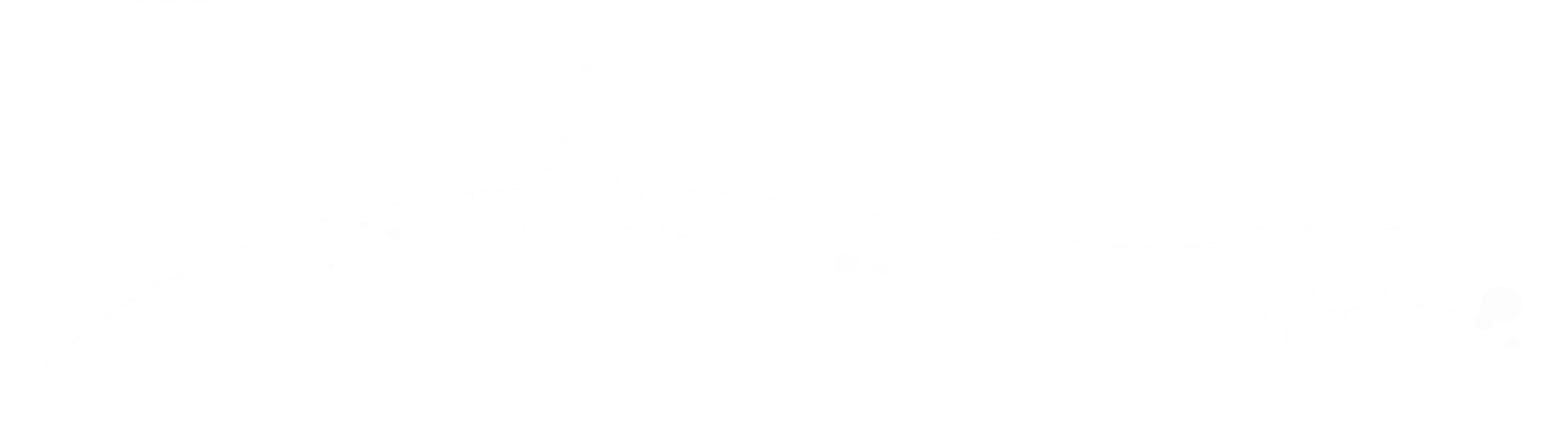 标题内容
8%
64%
100%
点击输入图表的描述说明点击
点击输入图表的描述说明点击
35%
添加标题
添加标题
98%
点击输入图表的描述说明点击
8%
添加标题
75%
11%
80%
添加标题
点击输入图表的描述说明点击
添加标题
点击输入图表的描述说明点击
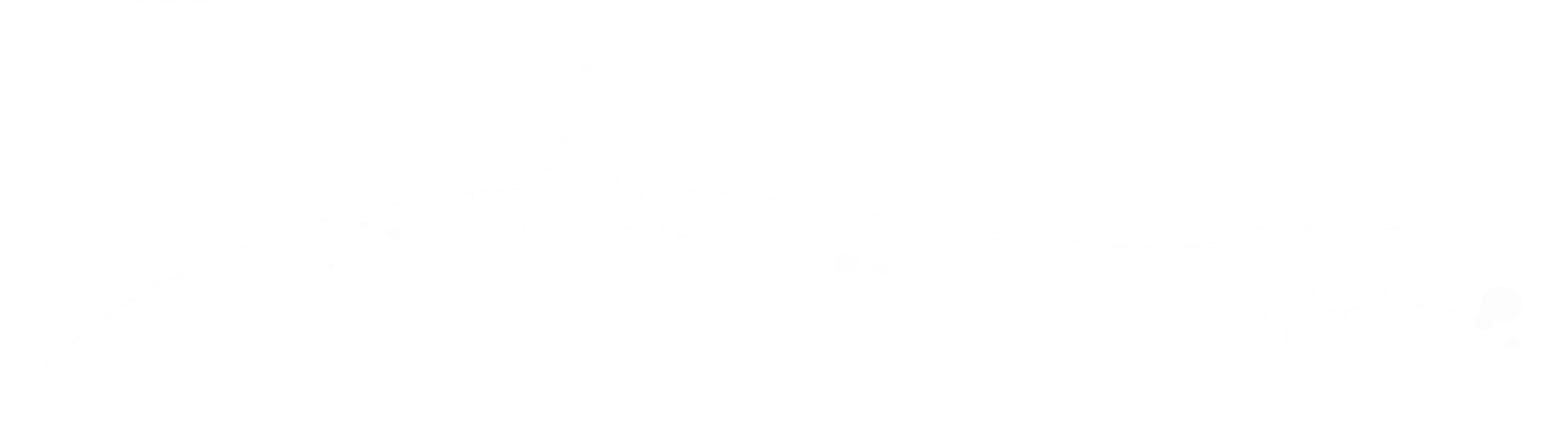 标题内容
03
01
04
02
福建
在此处添加文字，在此处添加文在此处添加文字字。
青海
在此处添加文字，在此处添加文字在此处添加文字。
山东
在此处添加文字，在此处添加文在此处添加文字字。
四川
在此处添加文字，在此处添加在此处添加文字文字。
04
01
02
03
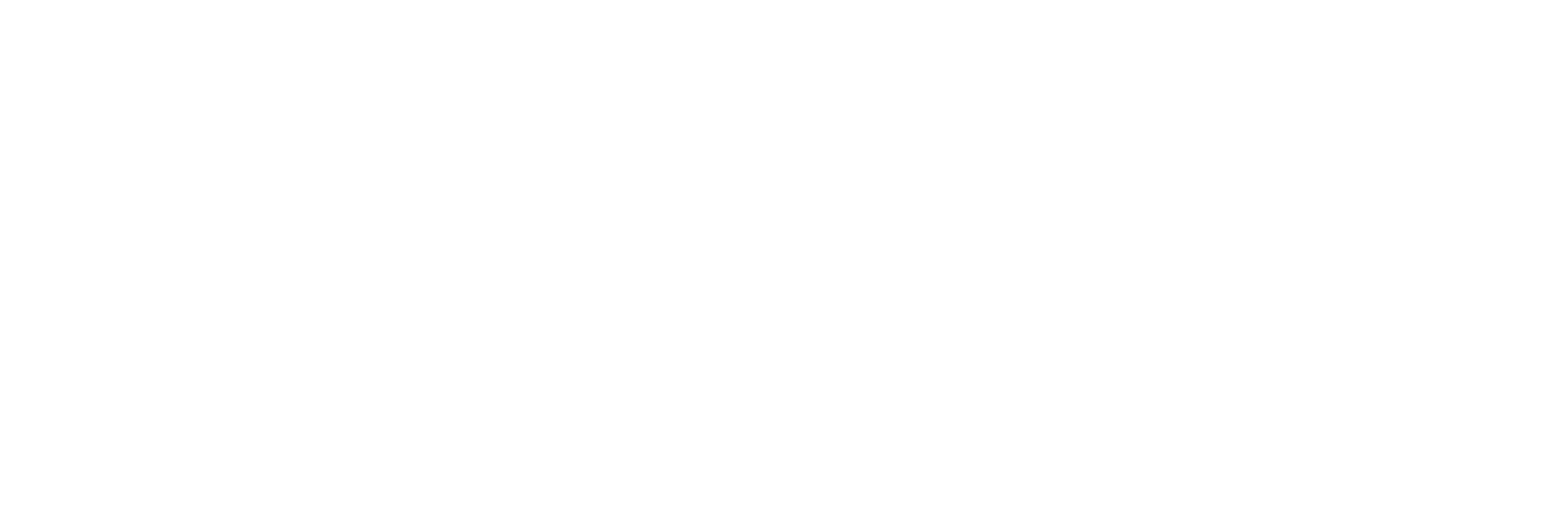 输入标题内容
√添加内容
√添加内容
√添加内容
√添加内容
√添加内容
PART 03
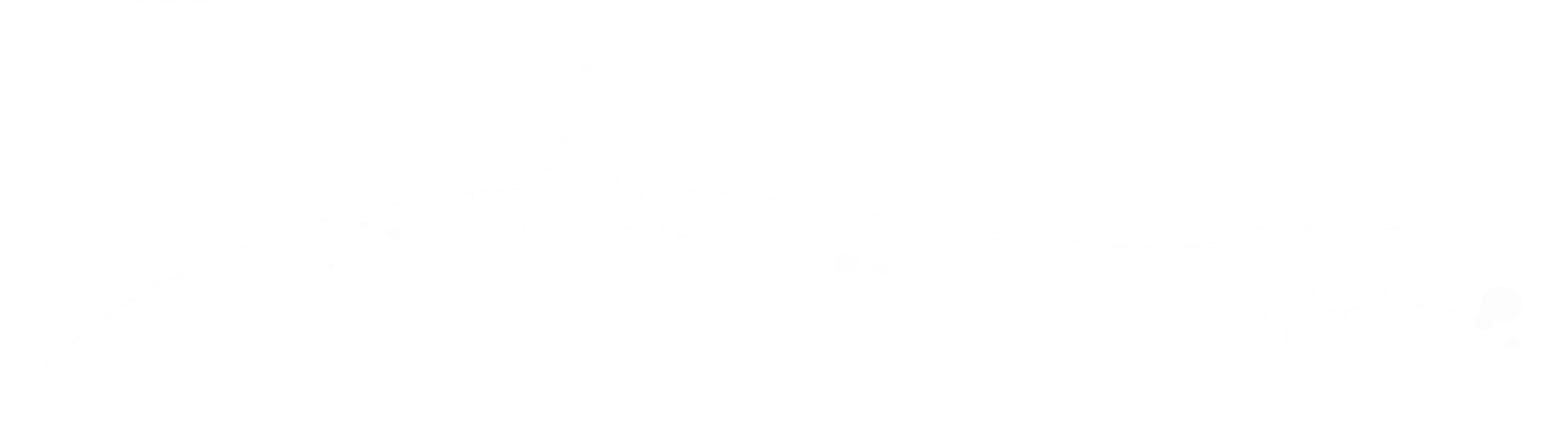 标题内容
600
500
历史新高
400
300
输入标题文字内容
200
100
0
2012
2013
2014
2015
2016
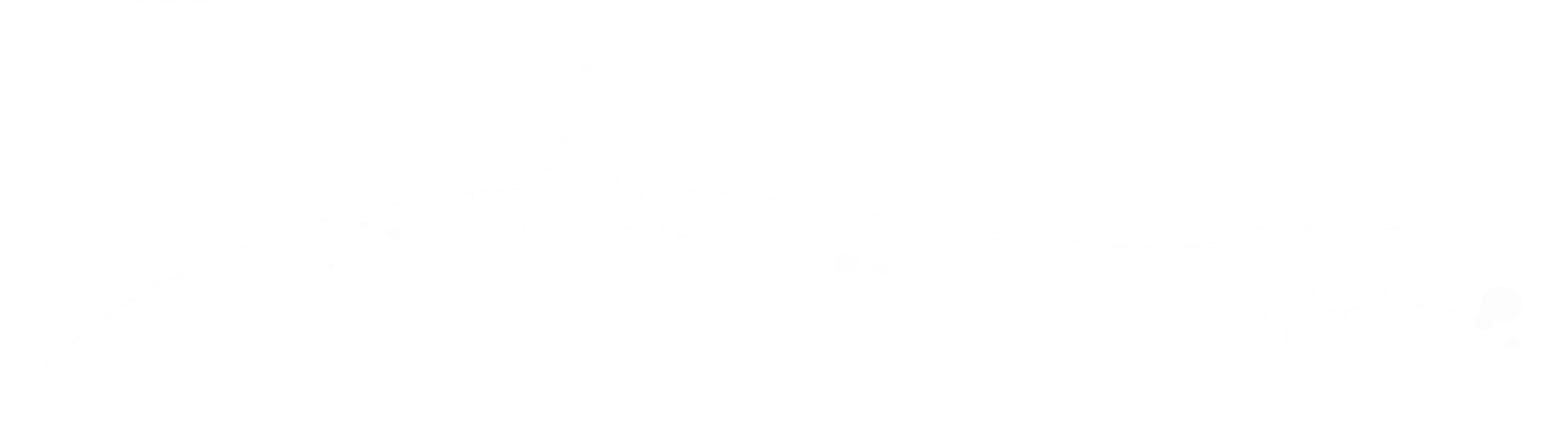 标题内容
标题内容
标题文字内容
在此录入图表的描述说明，在此录入图表的描述说明。
右键点击图片选择设置图片格式可直接替换图片。您可以点击文字框输入您的描述说明，或者通过复制粘贴，在此录入您的描述说明。
在此录入上述图表的综合描述说明，在此录入上述图表的综合描述说明，在此录入上述图表的综合描述说明。
标题文字内容
在此录入图表的描述说明，在此录入图表的描述说明。
标题文字内容
在此录入图表的描述说明，在此录入图表的描述说明。
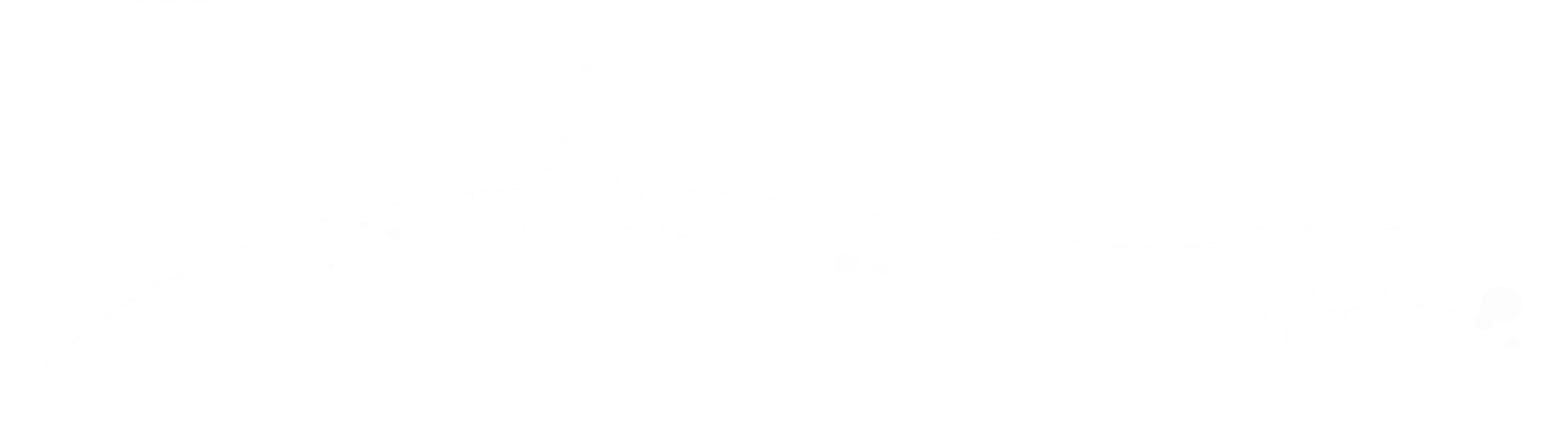 标题内容
标题文字
标题文字
标题文字
标题文字
单击此处添加段落文本单击此处添加段落文本单击此处
单击此处添加段落文本单击此处添加段落文本单击此处
单击此处添加段落文本单击此处添加段落文本单击此处
单击此处添加段落文本单击此处添加段落文本单击此处
标题
文字
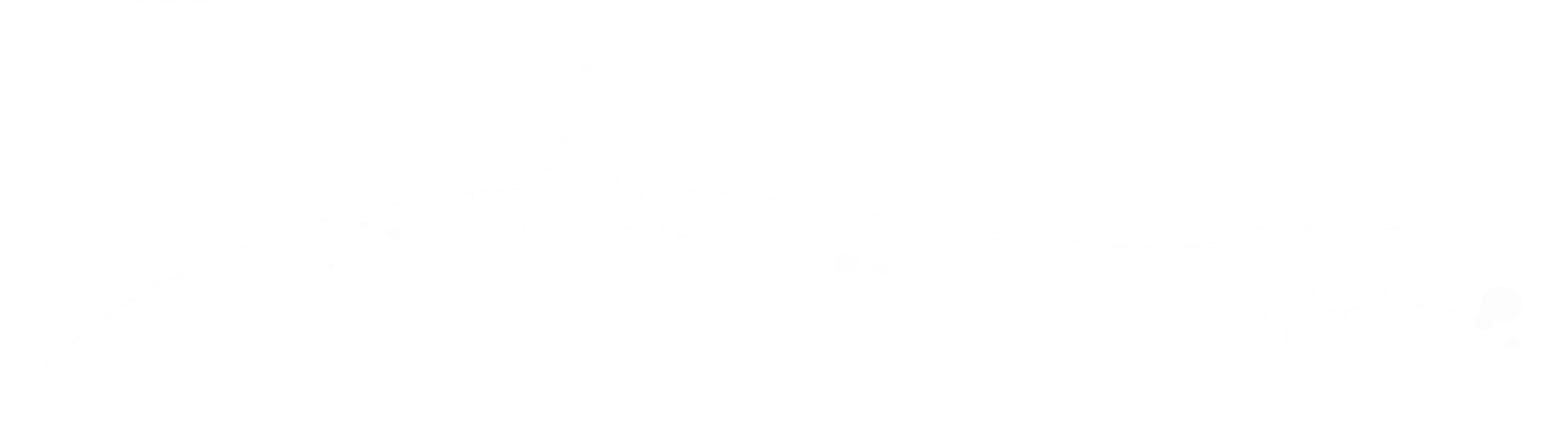 标题内容
标题内容
在此处添加文字在此处添加在此处添加文字在此处添加
标题内容
在此处添加文字在此处添加在此处添加文字在此处添加
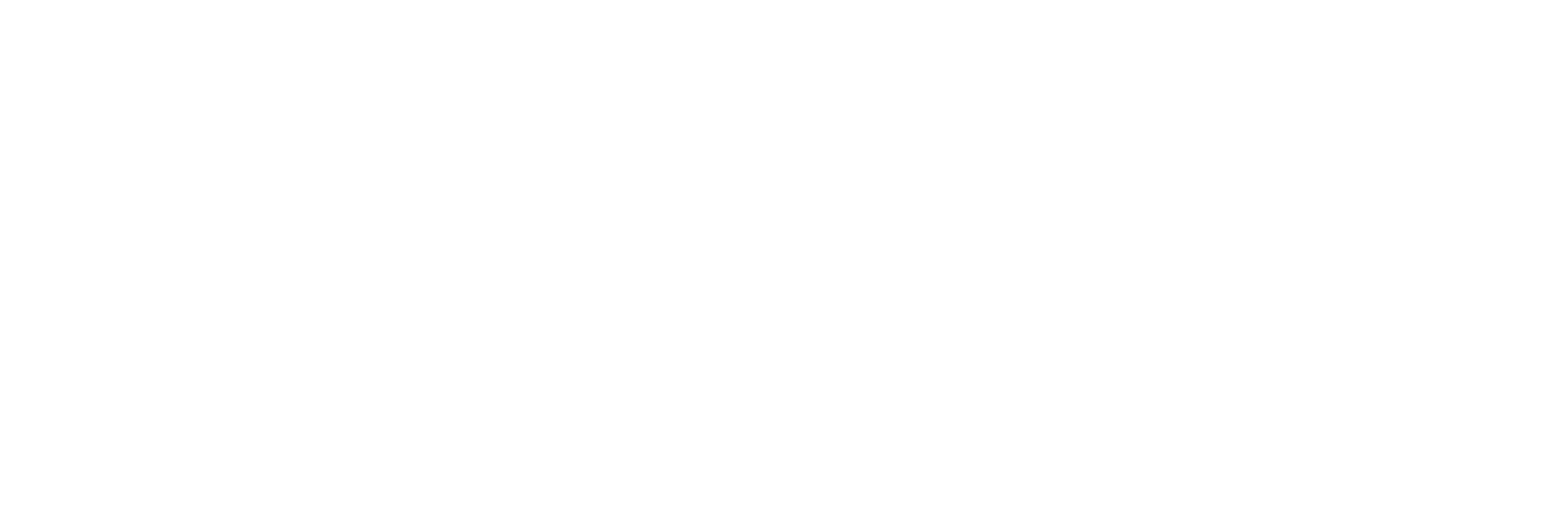 输入标题内容
√添加内容
√添加内容
√添加内容
√添加内容
√添加内容
PART 04
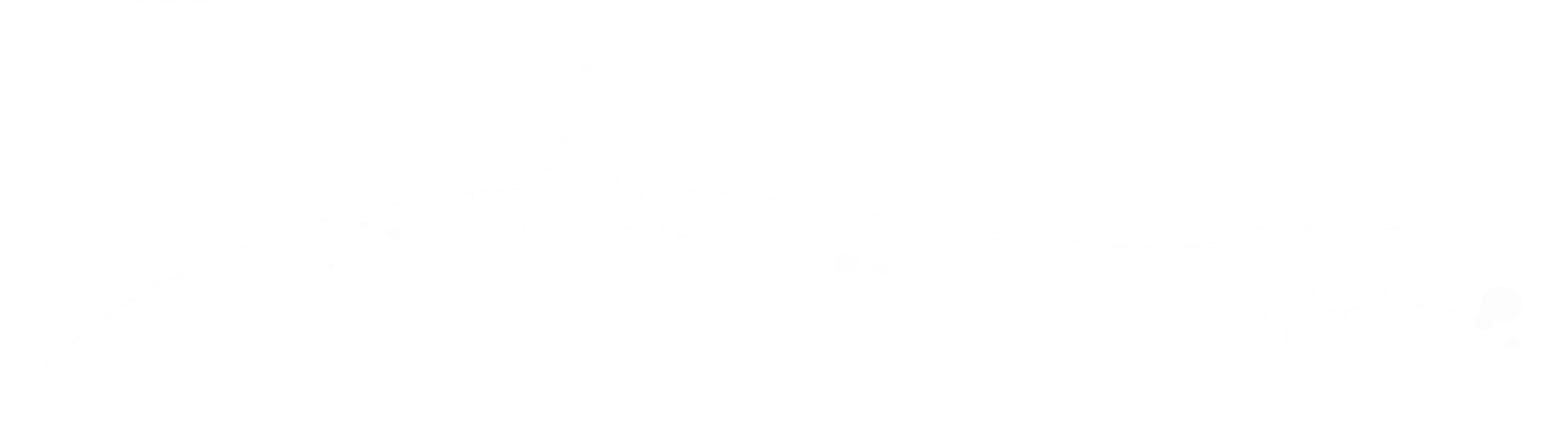 1    标题内容
2    标题内容
3    标题内容
标题内容
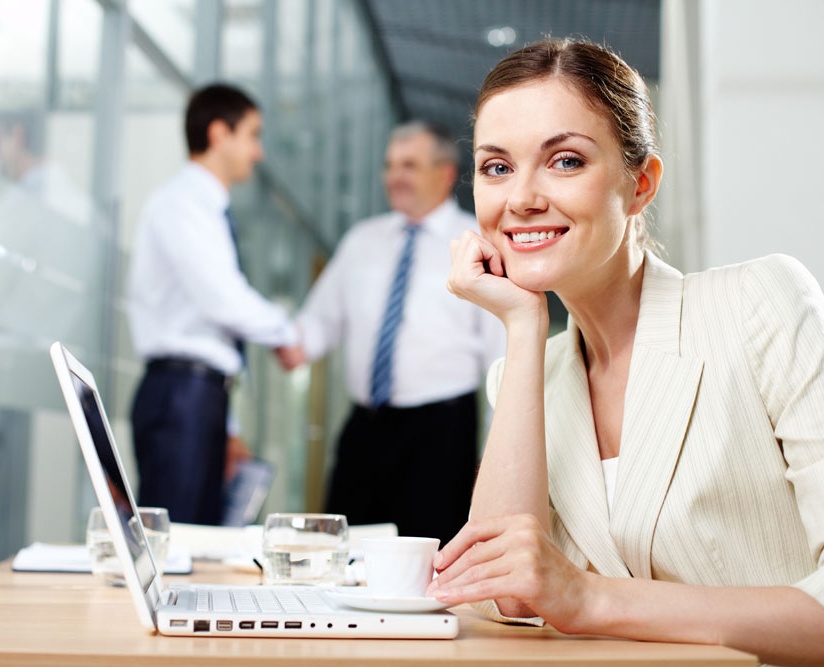 在此录入上述图表的综合分析说明，在此录入上述图表的综合分析说明，在此录入上述图表的综合分析说明。
在此录入上述图表的综合分析说明，在此录入上述图表的综合分析说明。
在此录入上述图表的综合分析说明，在此录入上述图表的综合分析说明，在此录入上述图表的综合分析说明。
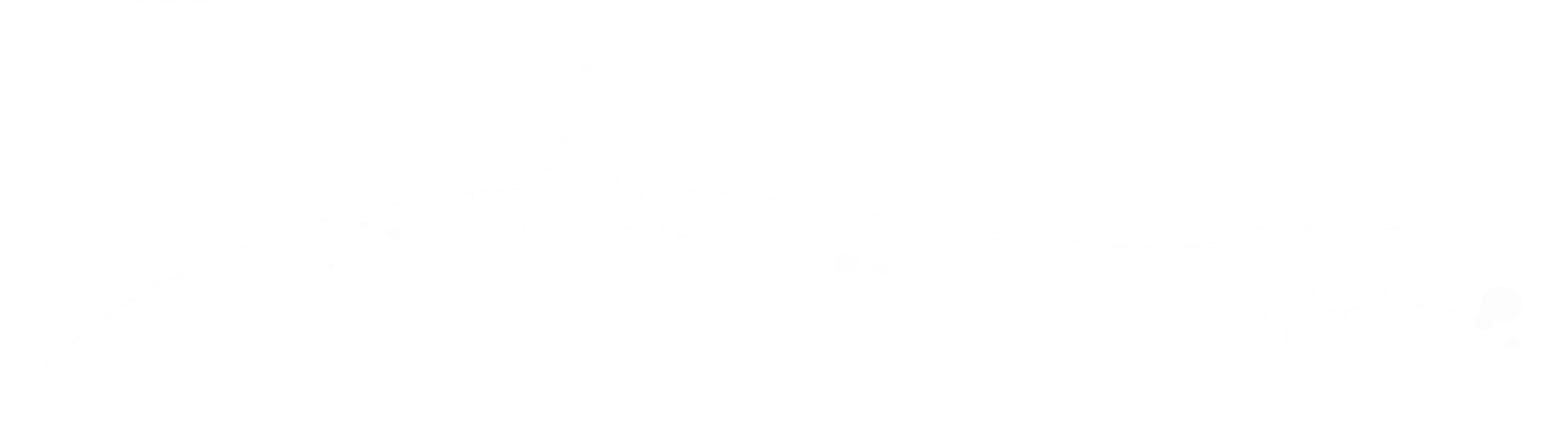 标题内容
这里可以添加主要内容这里可以添加主要内容这里可以添加
1
2
这里可以添加主要内容这里可以添加主要内容这里可以添加
3
这里可以添加主要内容这里可以添加主要内容这里可以添加
4
这里可以添加主要内容这里可以添加主要内容这里可以添加
添加
标题
5
这里可以添加主要内容这里可以添加主要内容这里可以添加
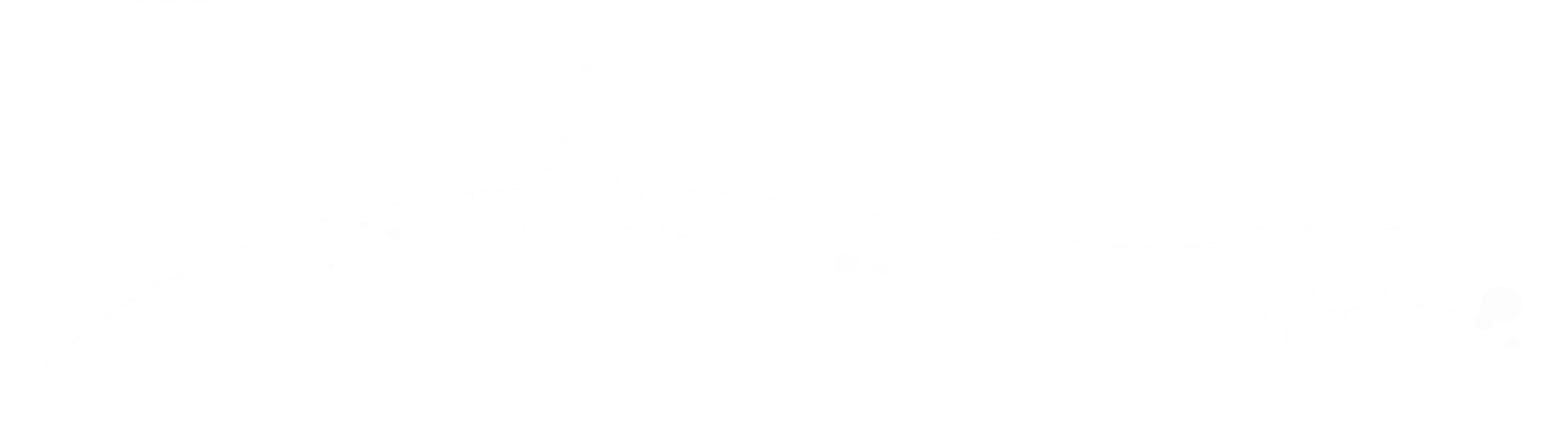 标题内容
这里可以添加主要内容这里可以添加主要内容这里可以添加这里可以添加主要内容这里可以添加主要内容这里可以添加
这里可以添加主要内容这里可以添加主要内容这里可以添加这里可以添加主要内容这里可以添加主要内容这里可以添加
点击此处添加标题
在此录入上述图表的综合描述说明，在此录入上述图表的综合描述说明，在此录入上述图表的综合描述说明，在此录入上述图表的综合描述说明，在此录入上述图表的综合描述说明。在此录入上述图表的综合描述说明，
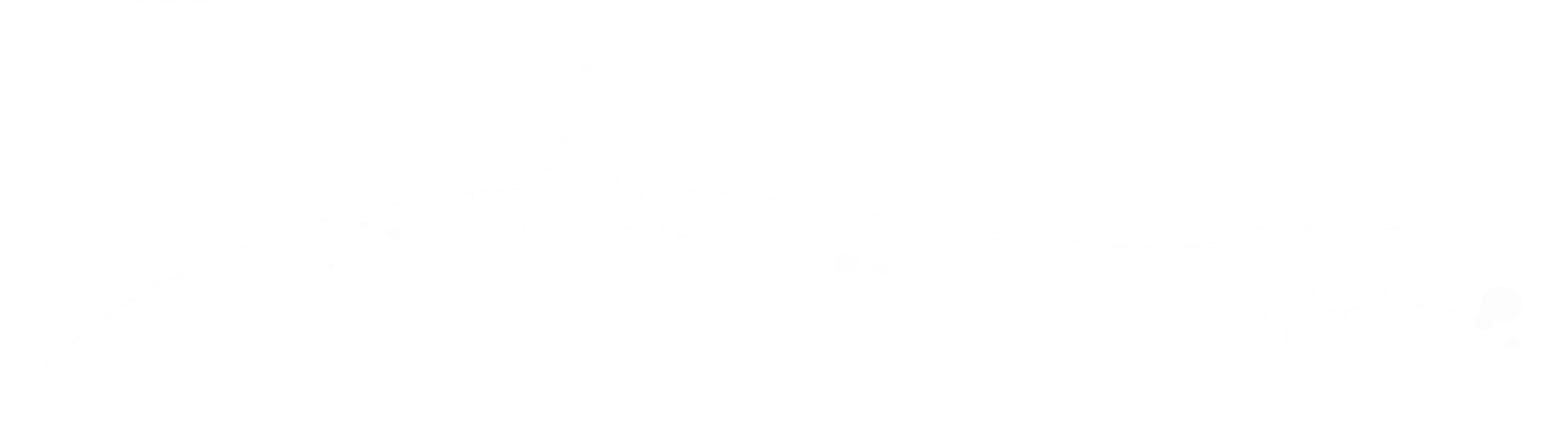 标题内容
添加标题
在此录入上述图表的综合描述说明，在此录入上述图表的综合描述说明，在此录入上述图表的综合描述说明，在此录入上述图表的综合描述说明，在此录入上述图表的综合描述说明
右键点击图片选择设置图片格式可直接替换图片。您可以点击文字框输入您的描述说明，或者通过复制粘贴，在此录入您的描述说明。
在此录入上述图表的综合描述说明，在此录入上述图表的综合描述说明，在此录入上述图表的综合描述说明。
谢谢
通用PPT模版
工作汇报/工作总结/工作计划/新年计划
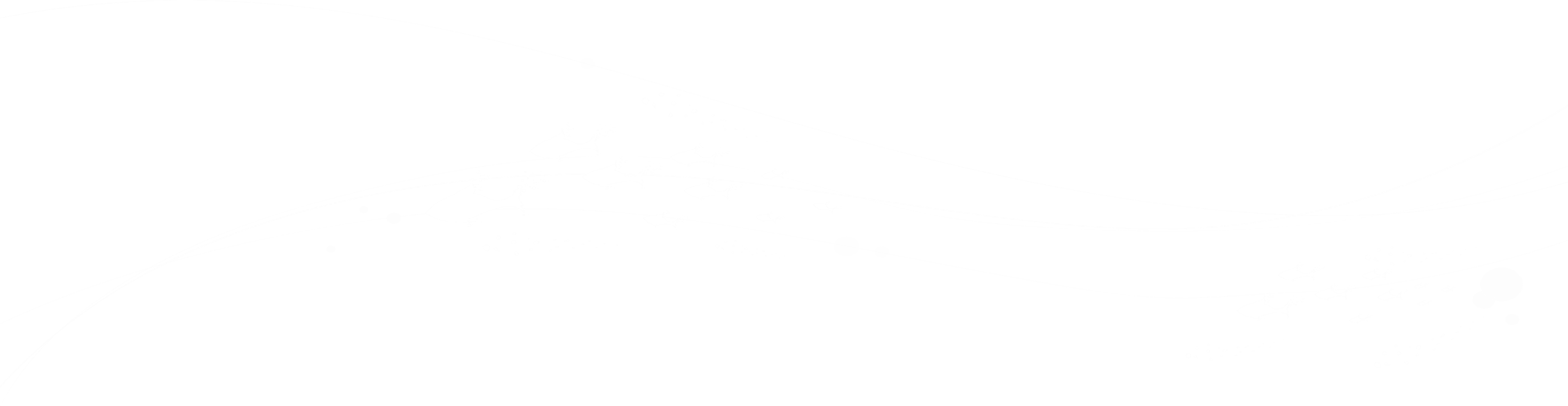